Virtual Reality in Mental Health
28/01/22
Kay Smith
Kay Smith,
Who am I?
I was a nurse practitioner and clinical specialist in wound care.
I became a house bound Patient on Palliative care! Indeed my diagnosis of PAD had led me almost to the pearly Gates due to a blocked Aorta and iliac’s, and being in Critical Limb Ischemia.
I decided to use my VR even more and start fighting back.
VR in every day life
A therapy I came across over 4 years ago.
Unable to take many medications, especially painkillers I was trapped in a vicious cycle of pain and depression and anxiety. 
Suffering from Lupus SLE, and unable to take any treatment, MCAS which unfortunately gives me allergies to the very medications that I need, I then discovered I had spinal stenosis and 2 slipped discs, and PAD.
VR became my savoir!
VR Breaking the cycle of Pain
Not only did I discover that VR could give me immense pain relief, and give me back a quality of life.
When reflecting back I realised my anxiety and depression had lifted and had reduced so significantly it had given me a quality of life that had got lost in the pathway of treatments and operations to try to stay alive.
For the first time in years I was actually living a life I was enjoying.
How I Have integrated VR into my life with PAD
Peripheral artery disease is for most people unheard of even in 2022, unless it has directly affected your life, through yourself Family or Friends.
1 in 5 people over the age of 50 will have it.
Diabetes ,genetics, smoking, lifestyle and diet all impact your risks.
This disease is for life ; there is no cure.
Mental Health issues therefore come hand in hand with PAD.
Introducing VR to the world of PAD
During covid it became increasingly more difficult to access the consultants and treatments required.
I like many joined a support group online to gain the assistance I needed.
That support group became a lifeline for up to 10 thousand patients worldwide,
Patients that all had PAD and Mental Health issues due to diagnosis, isolation playing a huge part.
Pad and VR, cont....
Slowly I began to make suggestions in regards to wound care. I was then asked if on a volunteer basis if id be happy to become the Nurse advisor on the groups.
This has helped me personally, as although I too am a patient so can empathise, it also allowed me to utilise nearly 40 years of knowledge.
VR was then discussed and a small trial started.
So where are we now?
As a Charity we have now got 6 units about to be 8. these are decontaminated and sent all over mainly the USA to help assist people in this journey we call life.
The impact on Mental Health for these patients has been so powerful it has reduced me to tears time and again.
If I had 100 units it would never be enough.
To listen to someone facing death talk about being a fighter pilot and feeling the G force never fails to impress me. Let alone my fellow patients.
In Summary.
Pad is People, People not patients.
VR can lift depression and anxiety and pain therefore allowing them to live again.
It may not be the life we all chose but with support, understanding and our magic Tool box of VR we can make them want to live the best life they can.
Especially in the USA with the Opiod crisis. This VR therapy is invaluable.
I hope and pray I can soon offer it too in the UK. I will leave you with a paragraph from one of the people With Pad..........
Douglas
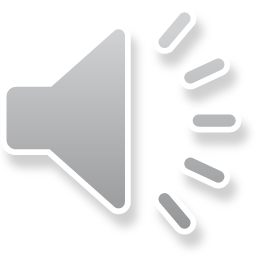